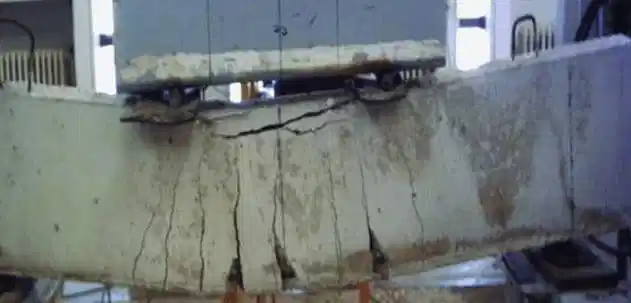 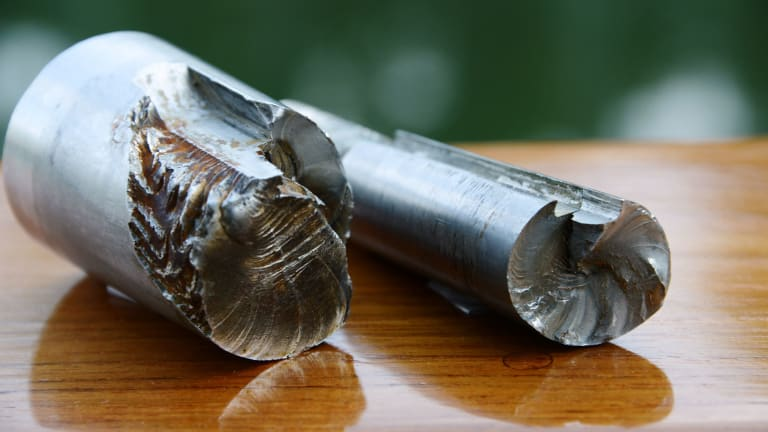 Introdução à Mecânica dos Sólidos (LOM3081)
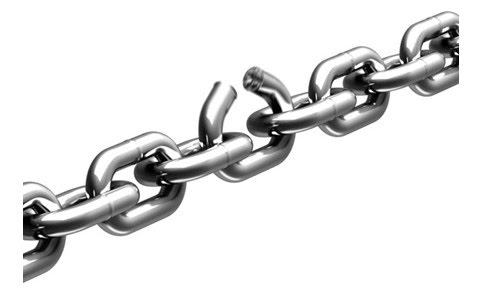 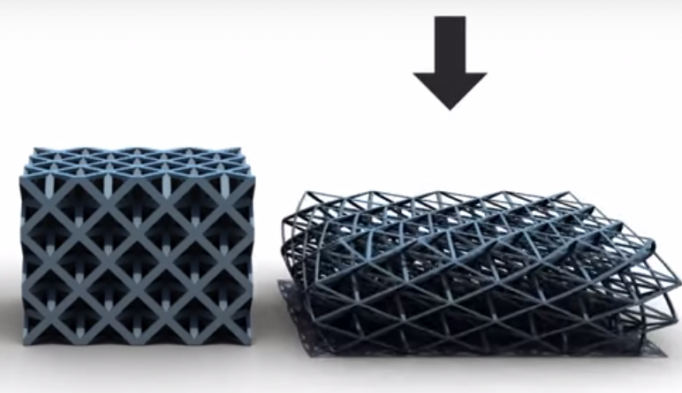 Prof. Dr. João Paulo Pascon
DEMAR / EEL / USP
Semana passada (Aula 09)
5. Estado Plano de Tensão
5.1. Definição de EPT
5.2. Equações de transformação
5.3. Tensões principais
5.4. Máximo cisalhamento no plano
5.5. Círculo de Mohr
5.6. Cisalhamento máximo absoluto
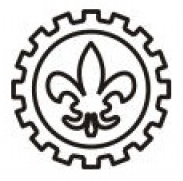 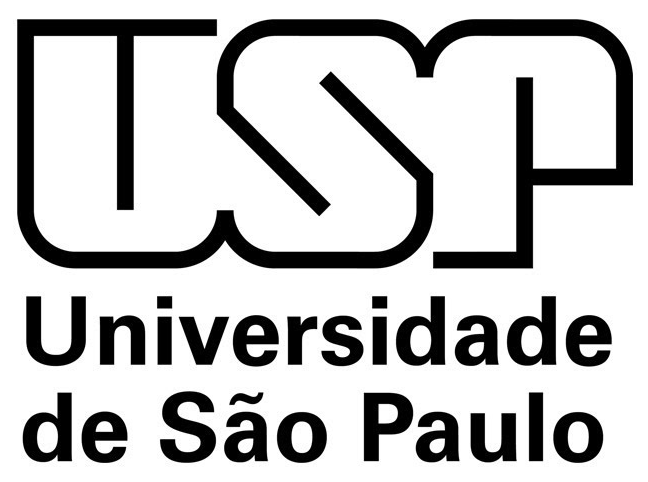 LOM3081 – Introdução à Mecânica dos Sólidos – Prof. Dr. João Paulo Pascon
Aula 10. EPD e Lei de Hooke 3D
6. Estado Plano de Deformação
6.1. Definição de EPD
6.2. Equações de transformação
6.3. Deformações principais
6.4. Máxima distorção no plano
* Rosetas de deformação
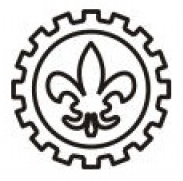 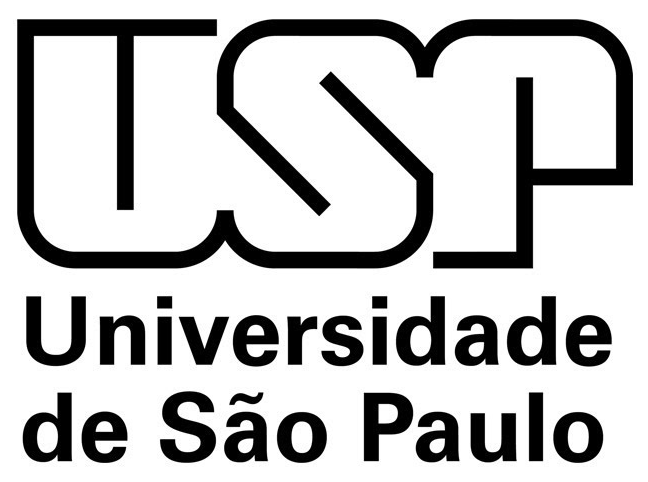 LOM3081 – Introdução à Mecânica dos Sólidos – Prof. Dr. João Paulo Pascon
Aula 10. EPD e Lei de Hooke 3D
7. Lei de Hooke multiaxial
7.1. Efeito de Poisson
7.2. Lei de Hooke triaxial
7.3. Lei de Hooke para EPT
7.4. Lei de Hooke para EPD
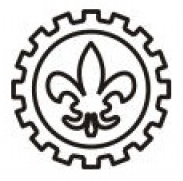 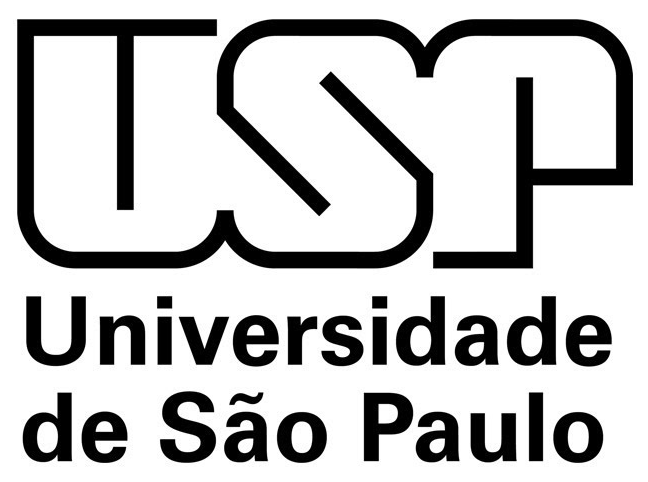 LOM3081 – Introdução à Mecânica dos Sólidos – Prof. Dr. João Paulo Pascon
Aula 10. Estado Plano de Deformação
Objetivos da aula de hoje:
 Definir o conceito de EPD
 Aplicar as equações de transformação no caso de rosetas de deformação
 Apresentar a Lei de Hooke multiaxial (3D)
 Obter a versão compacta para EPT
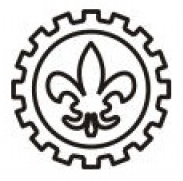 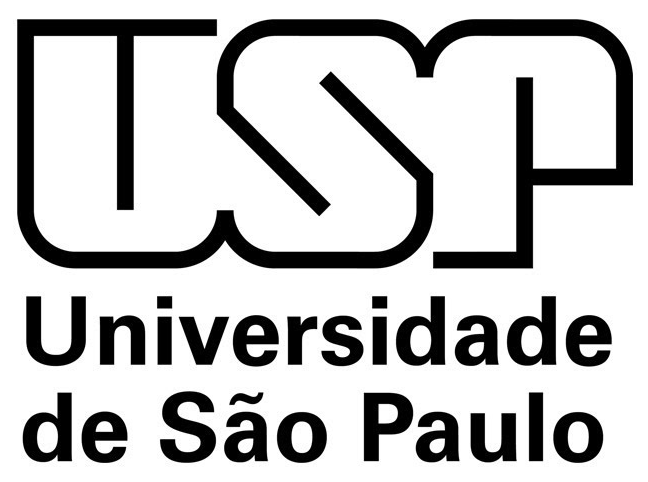 LOM3081 – Introdução à Mecânica dos Sólidos – Prof. Dr. João Paulo Pascon
Cronograma
Segunda prova (P2) – Capítulos 5, 7 e 8
08/12
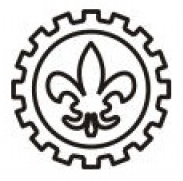 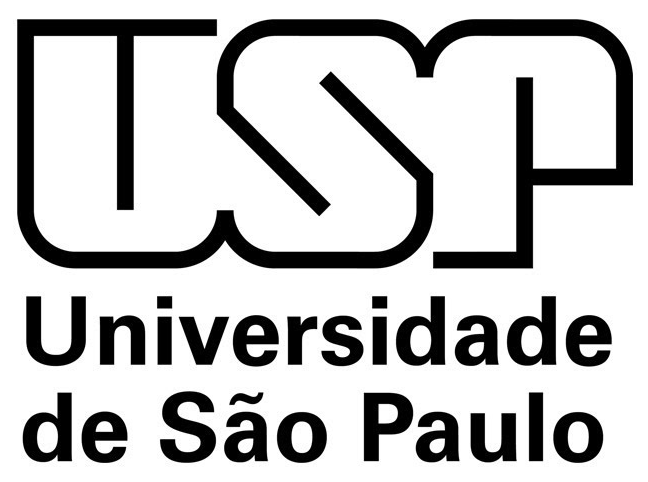 LOM3081 – Introdução à Mecânica dos Sólidos – Prof. Dr. João Paulo Pascon
6.1. Definição de EPD
Componentes de deformação (Capítulo 2):
 Normal
 Distorção
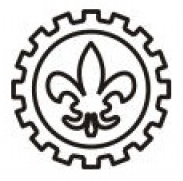 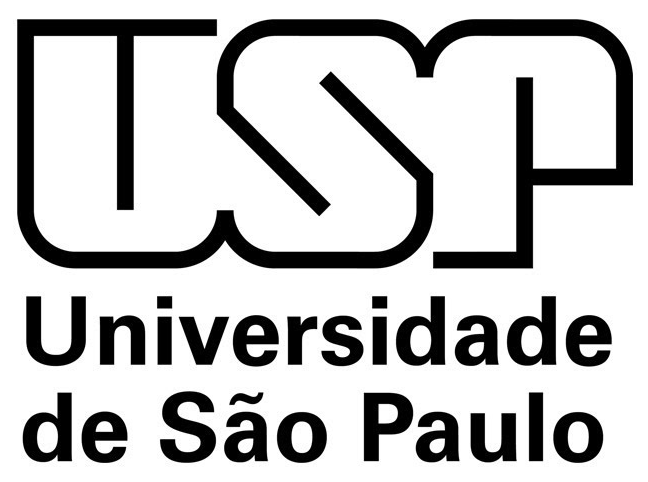 LOM3081 – Introdução à Mecânica dos Sólidos – Prof. Dr. João Paulo Pascon
6.1. Definição de EPD
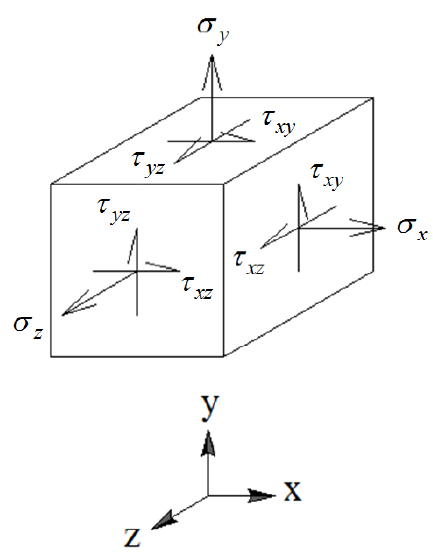 Estado geral de deformação:
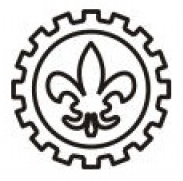 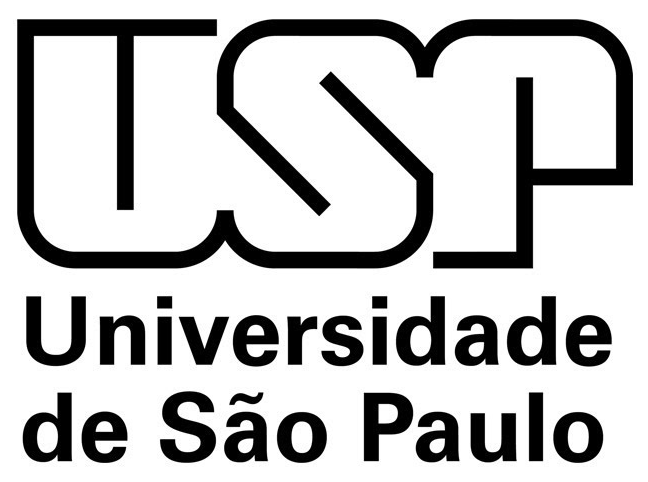 LOM3081 – Introdução à Mecânica dos Sólidos – Prof. Dr. João Paulo Pascon
6.1. Definição de EPD
Estado plano de deformação:
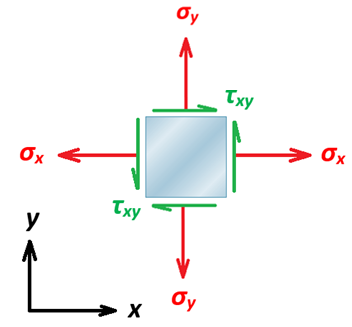 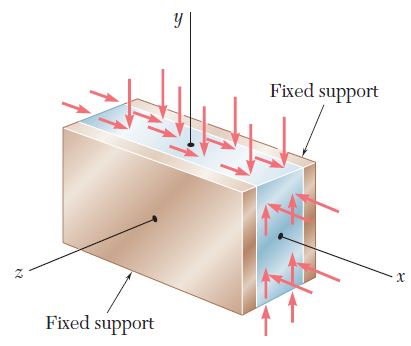 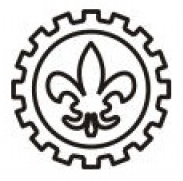 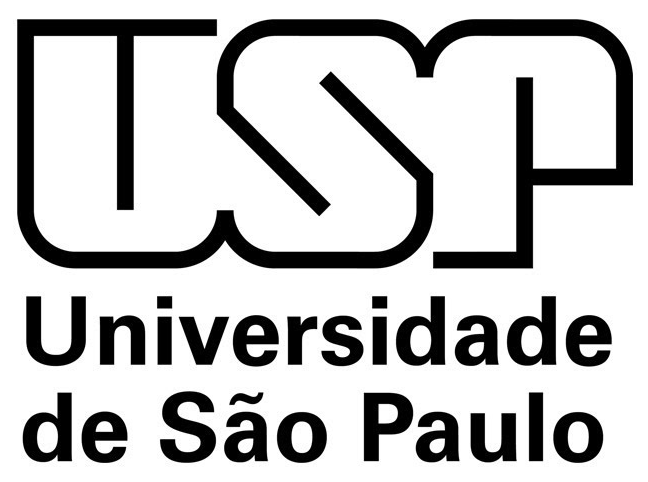 LOM3081 – Introdução à Mecânica dos Sólidos – Prof. Dr. João Paulo Pascon
6.2. Equações de transformação (EPD)
EPT
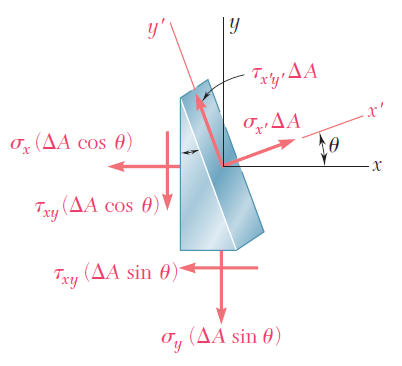 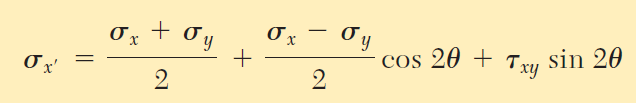 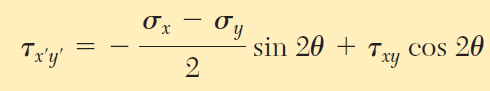 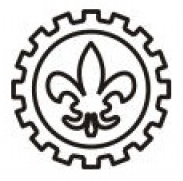 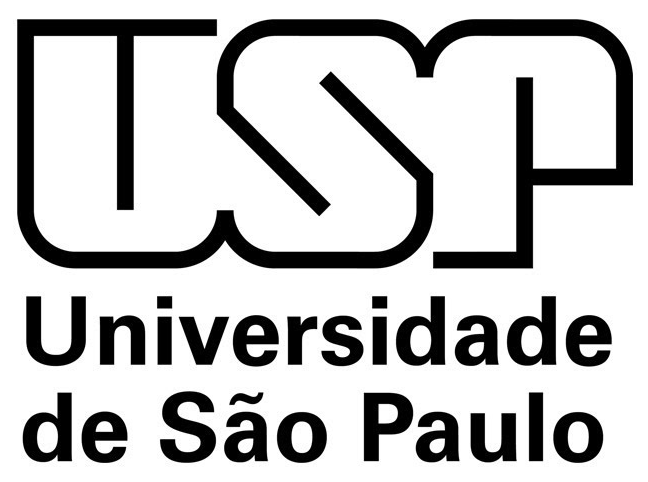 LOM3081 – Introdução à Mecânica dos Sólidos – Prof. Dr. João Paulo Pascon
6.2. Equações de transformação
EPD (compatibilidade geométrica)
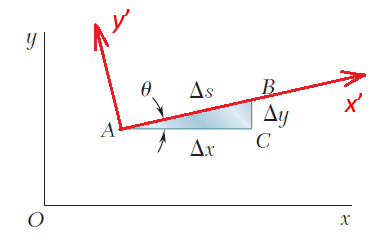 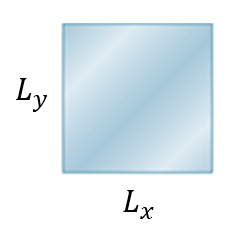 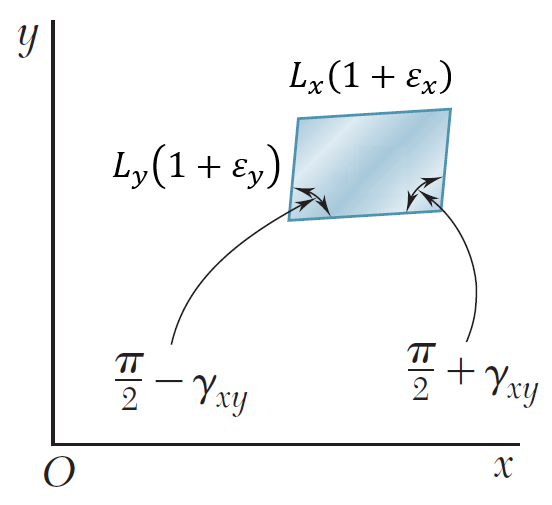 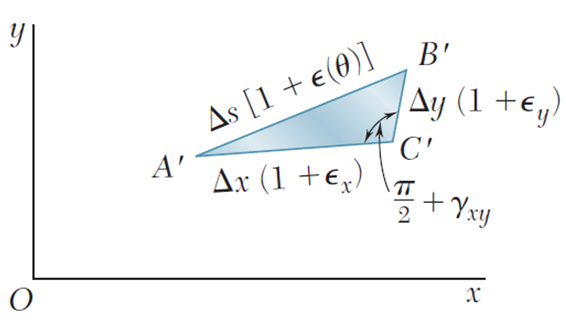 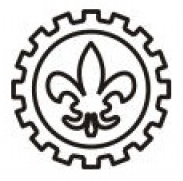 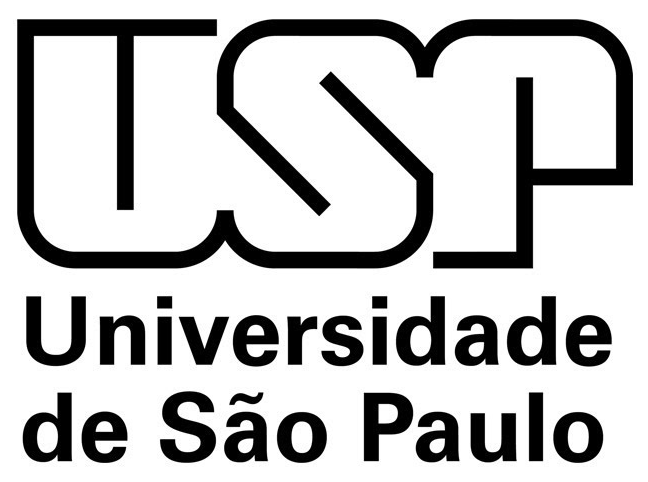 LOM3081 – Introdução à Mecânica dos Sólidos – Prof. Dr. João Paulo Pascon
6.2. Equações de transformação
Rotação do sistema
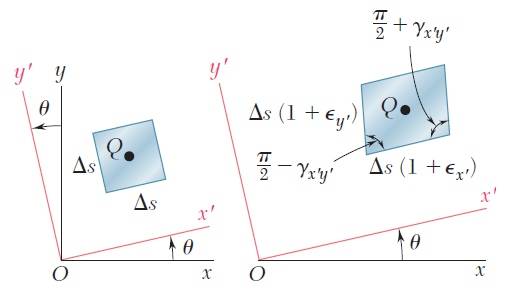 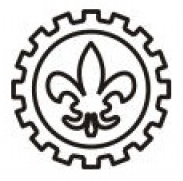 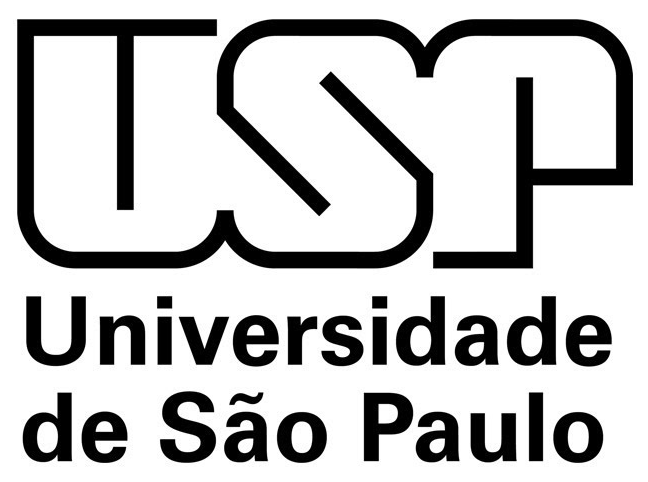 LOM3081 – Introdução à Mecânica dos Sólidos – Prof. Dr. João Paulo Pascon
6.2. Equações de transformação
EPT x EPD
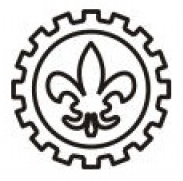 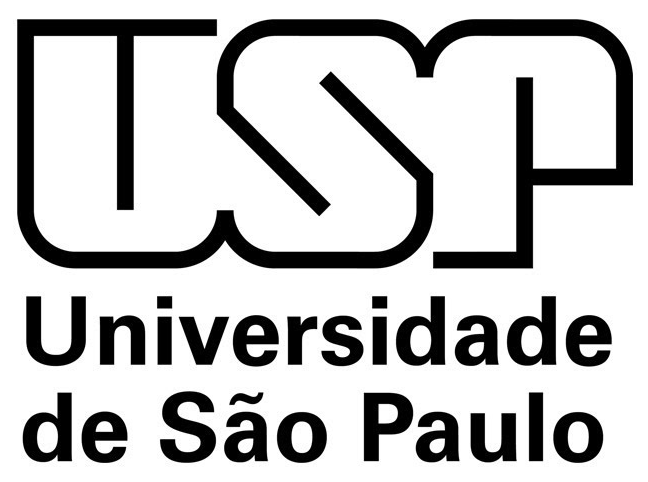 LOM3081 – Introdução à Mecânica dos Sólidos – Prof. Dr. João Paulo Pascon
6.3. Deformações principais
Valores extremos de deformação normal
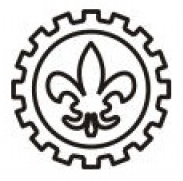 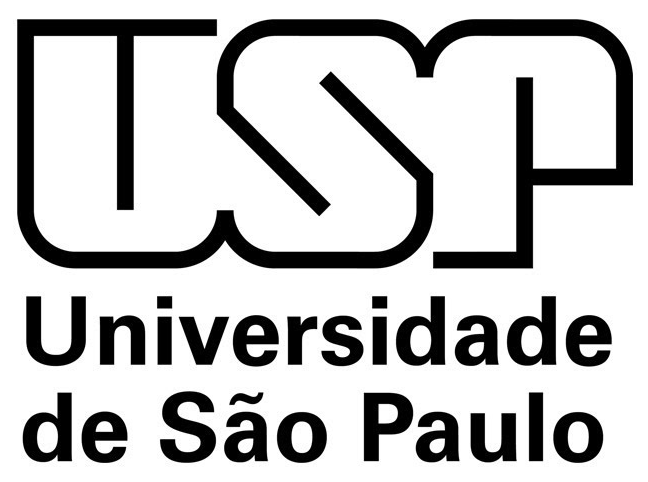 LOM3081 – Introdução à Mecânica dos Sólidos – Prof. Dr. João Paulo Pascon
6.4. Máxima distorção no plano
Valores extremos de deformação por cisalhamento
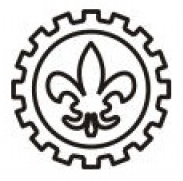 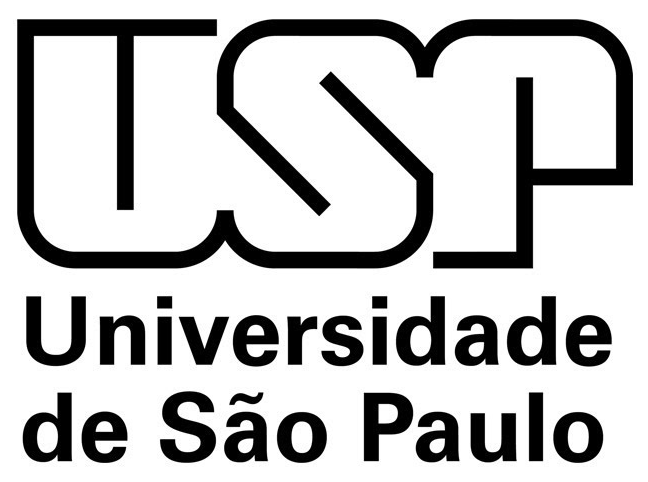 LOM3081 – Introdução à Mecânica dos Sólidos – Prof. Dr. João Paulo Pascon
* Círculo de Mohr para EPD
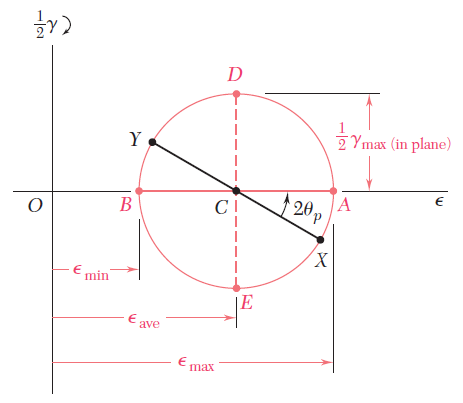 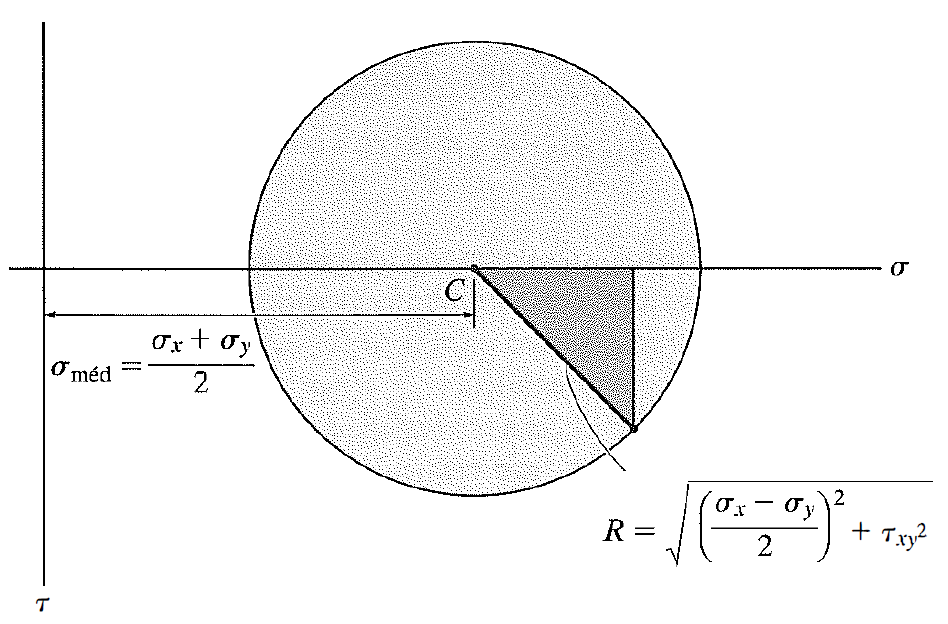 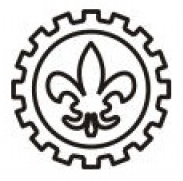 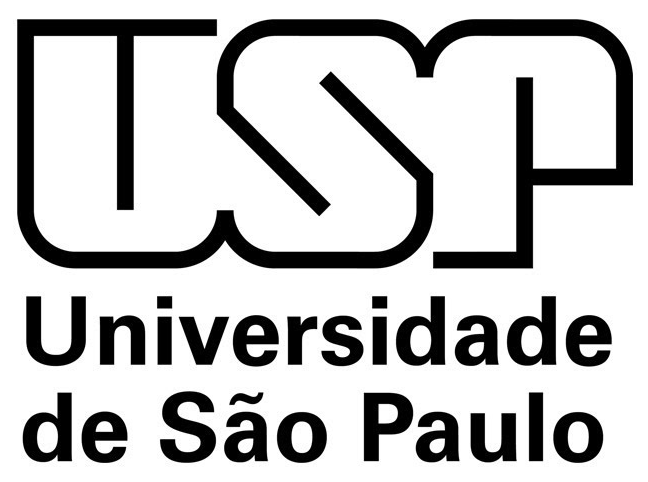 LOM3081 – Introdução à Mecânica dos Sólidos – Prof. Dr. João Paulo Pascon
Rosetas de deformação
Extensômetros
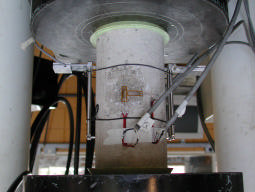 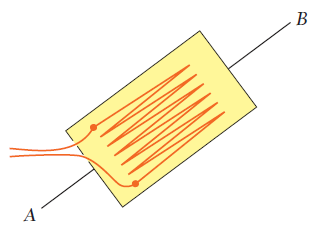 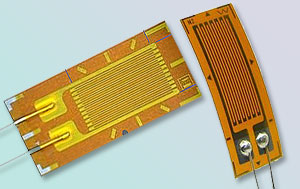 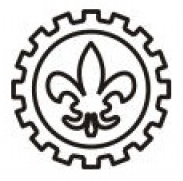 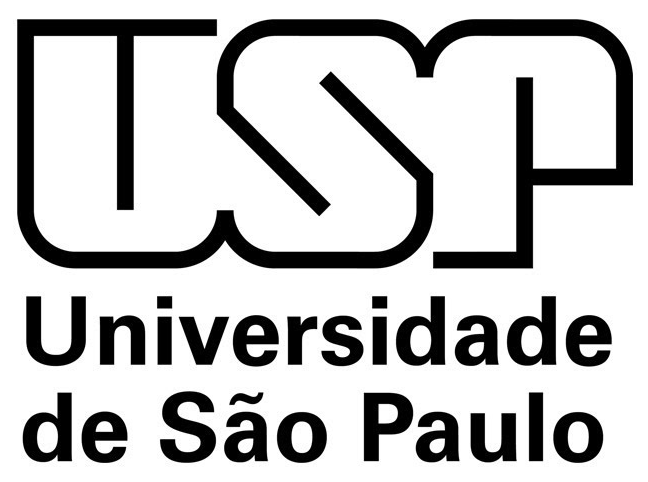 LOM3081 – Introdução à Mecânica dos Sólidos – Prof. Dr. João Paulo Pascon
Rosetas de deformação
Rosetas de deformação
45 graus
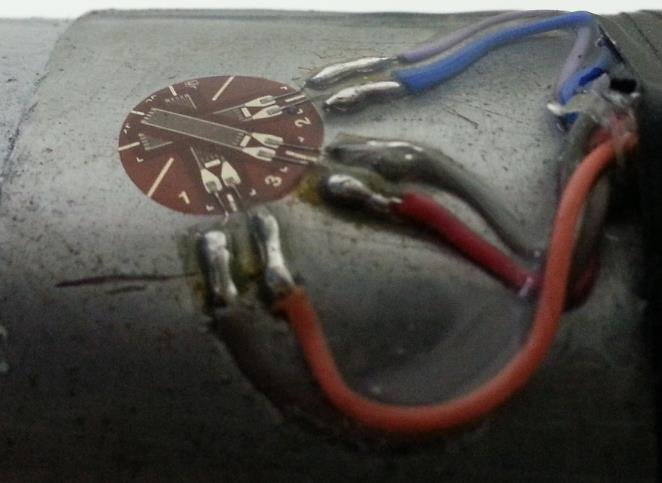 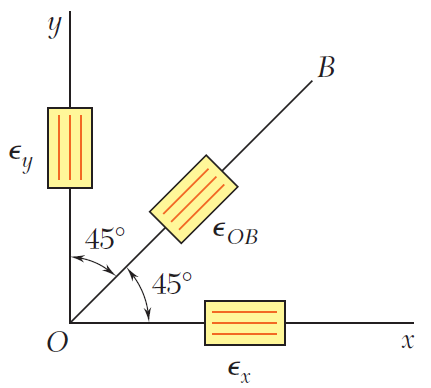 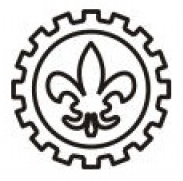 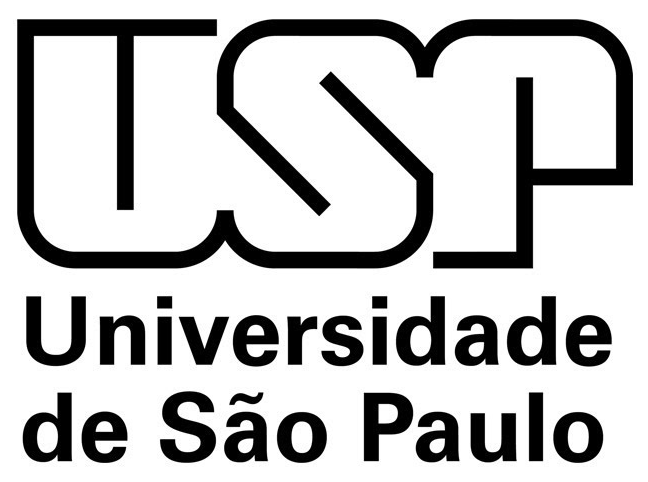 LOM3081 – Introdução à Mecânica dos Sólidos – Prof. Dr. João Paulo Pascon
Rosetas de deformação
Rosetas de deformação
45 graus
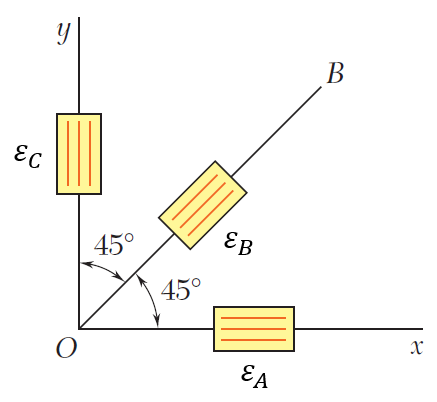 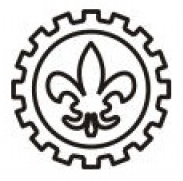 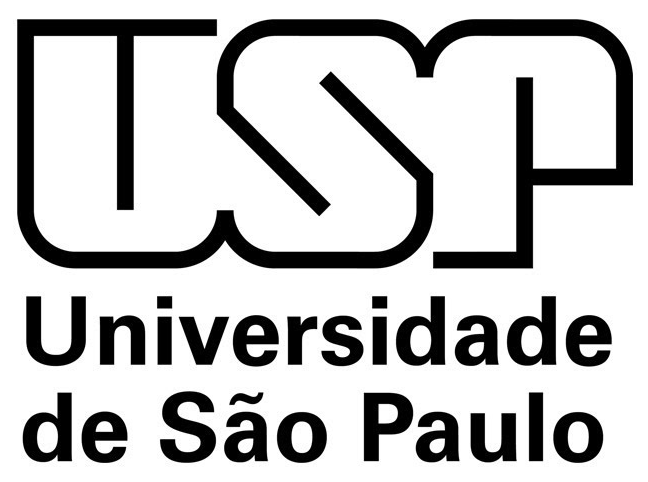 LOM3081 – Introdução à Mecânica dos Sólidos – Prof. Dr. João Paulo Pascon
Elasticidade, Homogeneidade e Isotropia
Deformações elásticas (reversíveis)
Material homogêneo
Isotropia
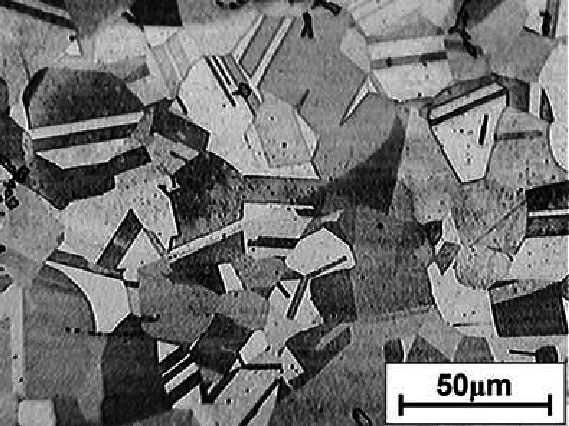 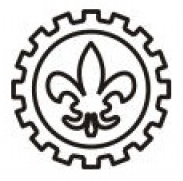 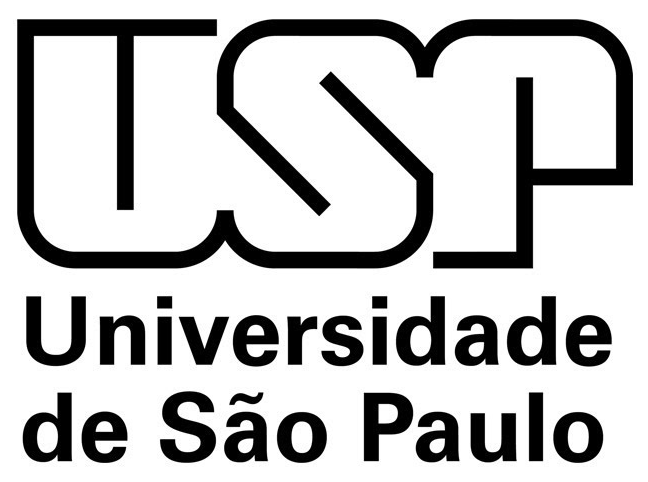 LOM3081 – Introdução à Mecânica dos Sólidos – Prof. Dr. João Paulo Pascon
7.1. Efeito de Poisson
Barra sob carga axial
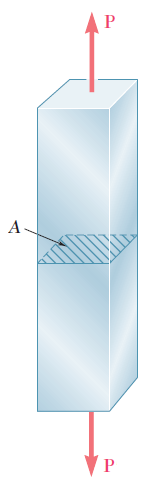 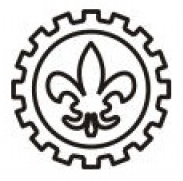 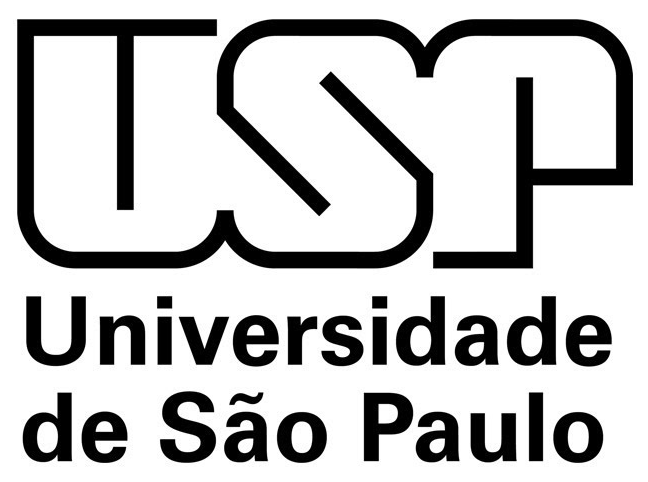 LOM3081 – Introdução à Mecânica dos Sólidos – Prof. Dr. João Paulo Pascon
7.1. Efeito de Poisson
Barra sob carga axial
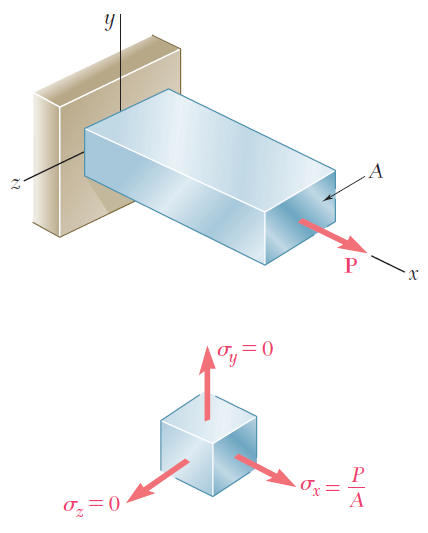 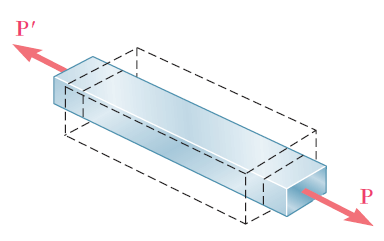 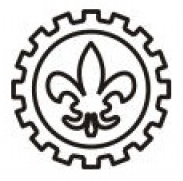 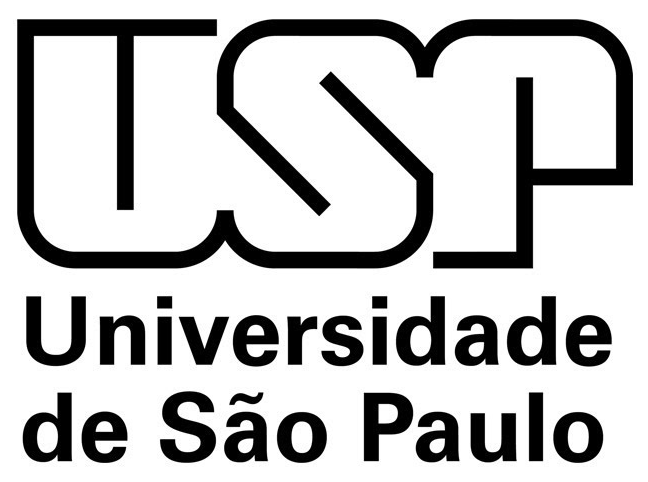 LOM3081 – Introdução à Mecânica dos Sólidos – Prof. Dr. João Paulo Pascon
7.1. Efeito de Poisson
Coeficiente de Poisson
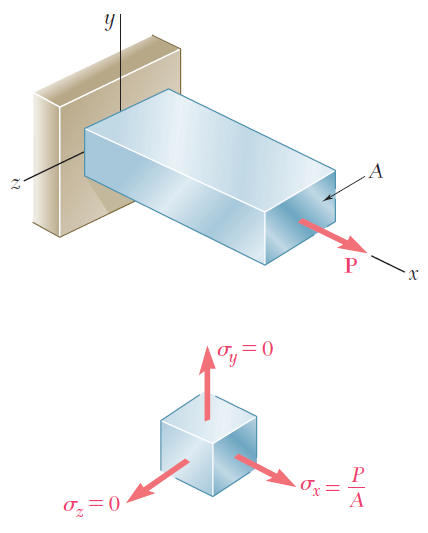 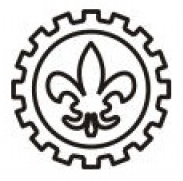 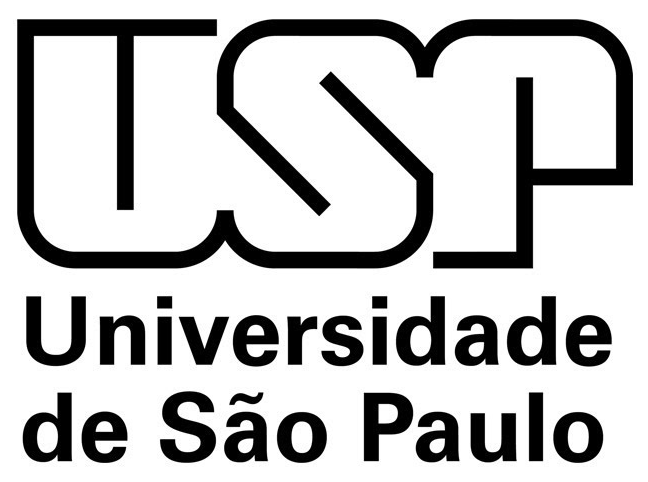 LOM3081 – Introdução à Mecânica dos Sólidos – Prof. Dr. João Paulo Pascon
Exemplo 7.1. Hooke 3D
Para as leituras realizadas ao longo do ensaio de tração uniaxial ao lado, determinar o módulo de Young e o coeficiente de Poisson do material.
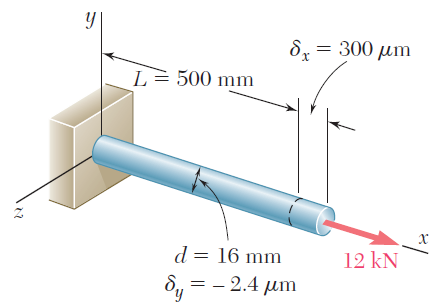 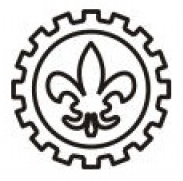 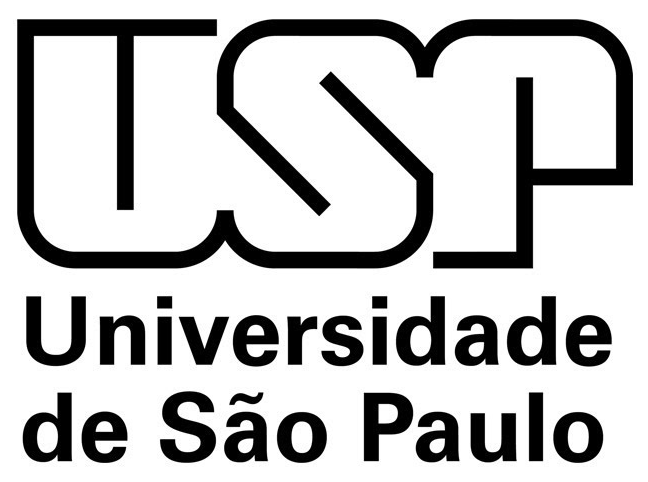 LOM3081 – Introdução à Mecânica dos Sólidos – Prof. Dr. João Paulo Pascon
Exemplo 7.1. Hooke 3D
Módulo de Young
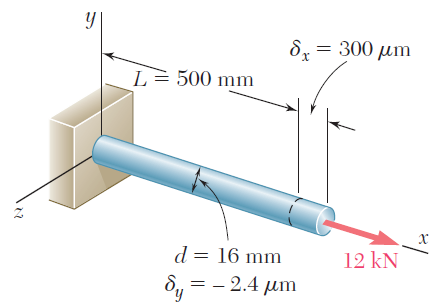 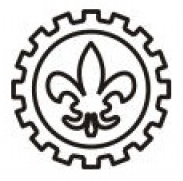 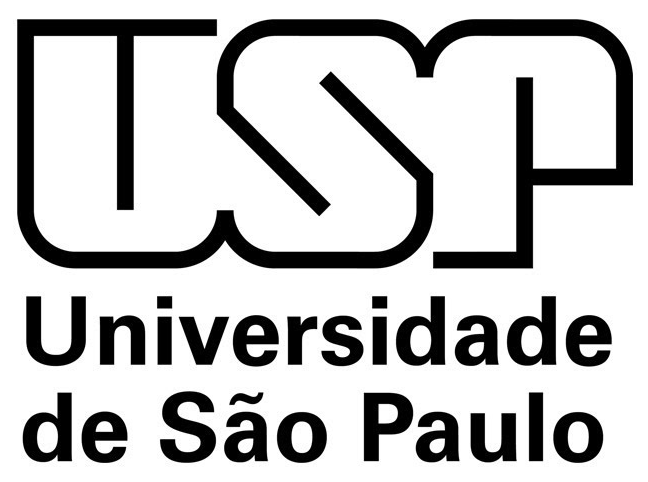 LOM3081 – Introdução à Mecânica dos Sólidos – Prof. Dr. João Paulo Pascon
Exemplo 7.1. Hooke 3D
Coeficiente de Poisson
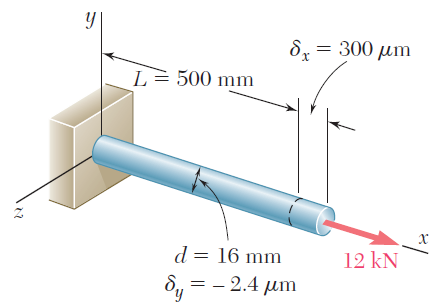 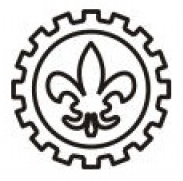 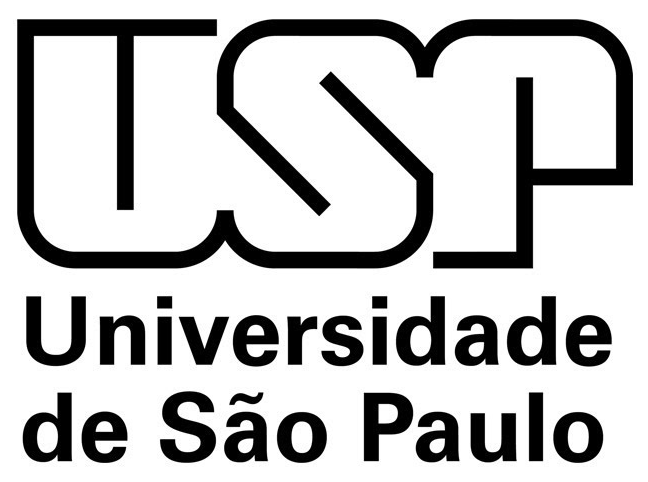 LOM3081 – Introdução à Mecânica dos Sólidos – Prof. Dr. João Paulo Pascon
7.2. Lei de Hooke triaxial
Estado triaxial de tensão (isotropia)
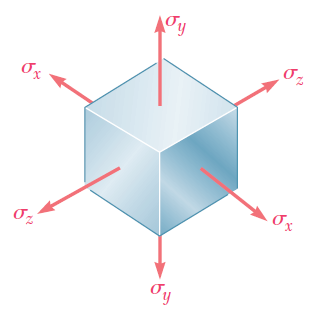 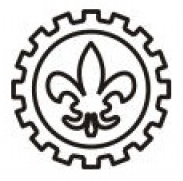 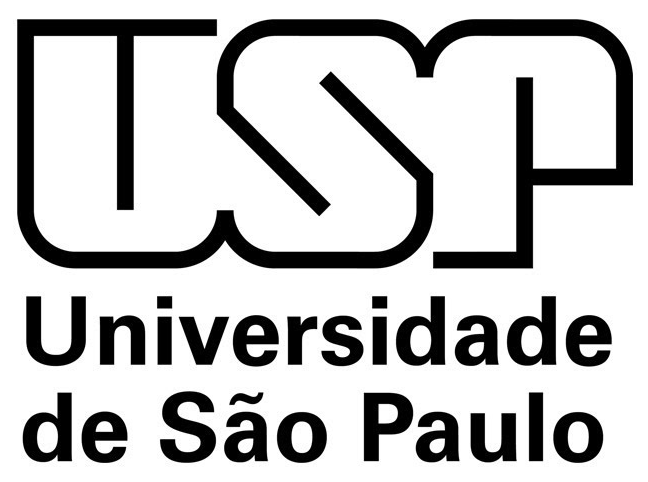 LOM3081 – Introdução à Mecânica dos Sólidos – Prof. Dr. João Paulo Pascon
7.2. Lei de Hooke triaxial
Lei de Hooke generalizada (versão 1)
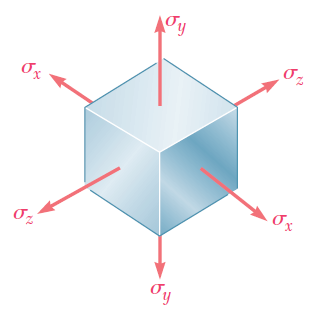 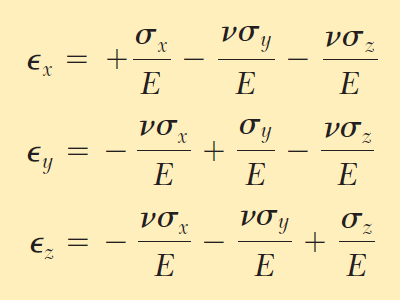 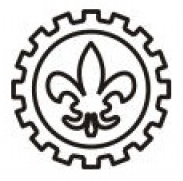 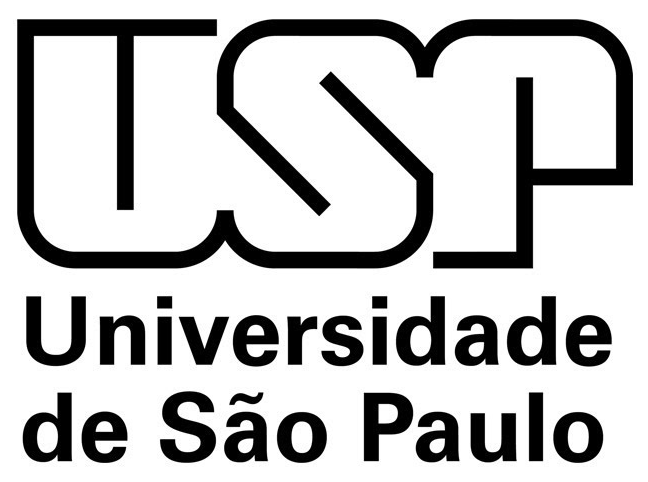 LOM3081 – Introdução à Mecânica dos Sólidos – Prof. Dr. João Paulo Pascon
7.2. Lei de Hooke triaxial
* Lei de Hooke 3D para material ortotrópico (reforçado com fibras)
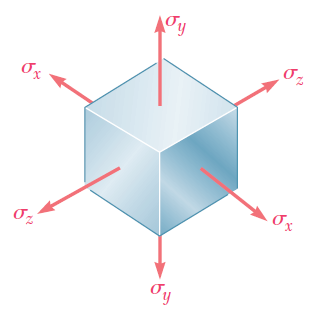 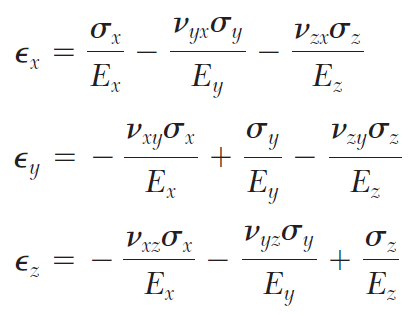 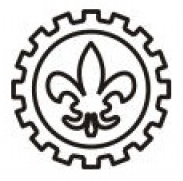 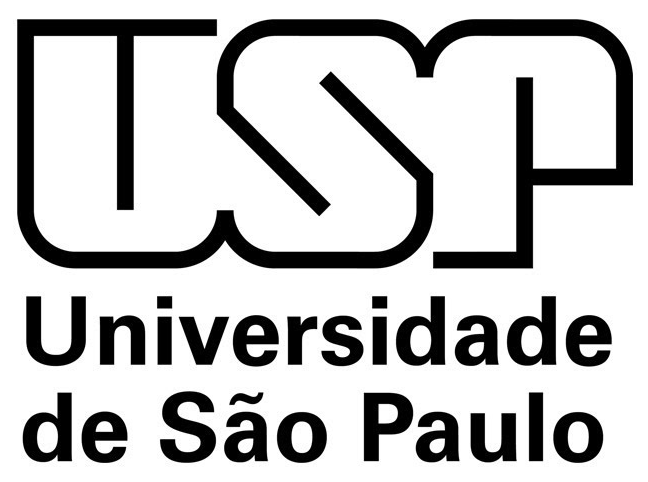 LOM3081 – Introdução à Mecânica dos Sólidos – Prof. Dr. João Paulo Pascon
7.2. Lei de Hooke triaxial
Lei de Hooke generalizada (versão 2)
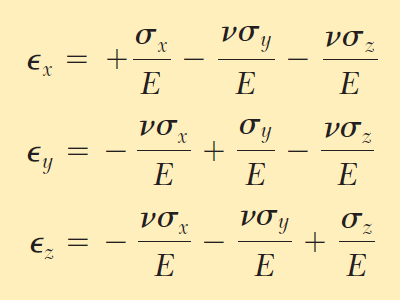 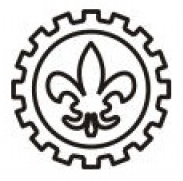 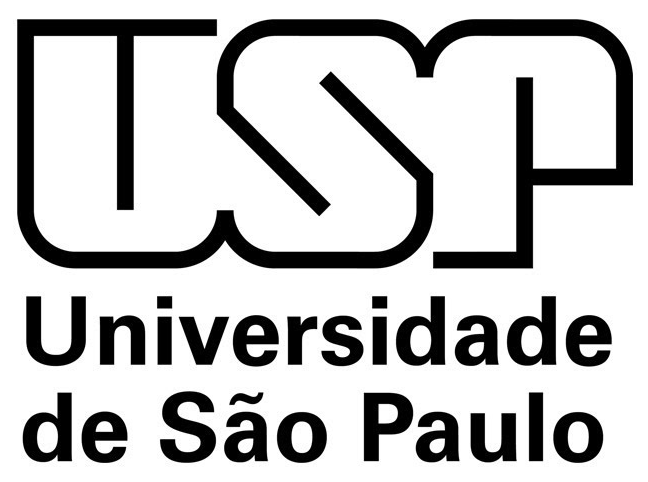 LOM3081 – Introdução à Mecânica dos Sólidos – Prof. Dr. João Paulo Pascon
7.2. Lei de Hooke triaxial
Lei de Hooke para cisalhamento (3D)
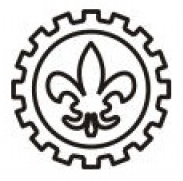 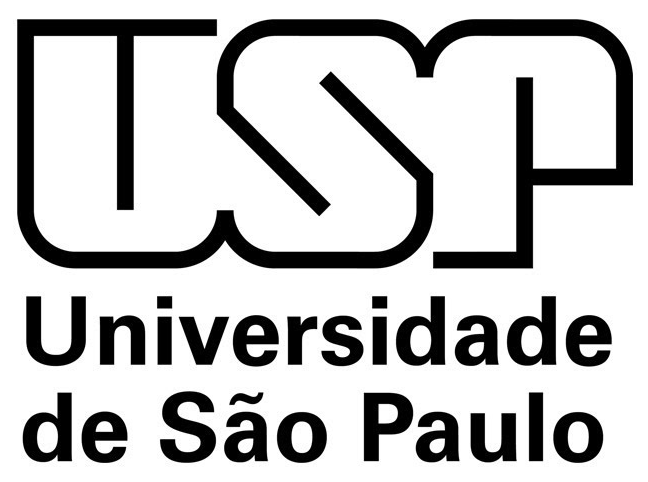 LOM3081 – Introdução à Mecânica dos Sólidos – Prof. Dr. João Paulo Pascon
Exemplo 7.2. Hooke 3D
O bloco da figura ao lado é feito de aço (E = 200 GPa, ν = 0,30) e está submetido às seguintes forças: 80 kN de tração ao longo de x, 120 kN de compressão ao longo de z, e 50 kN para cima na face frontal (normal ao eixo z). Neste caso, determinar os estados 3D de tensão e deformação, bem como as variações de dimensão do bloco.
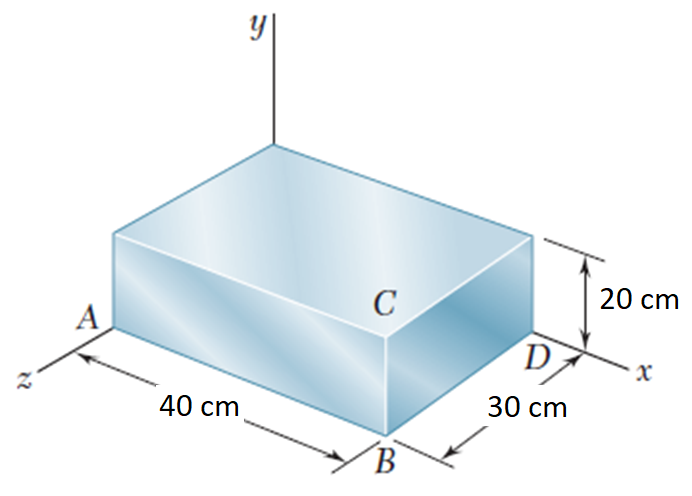 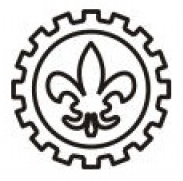 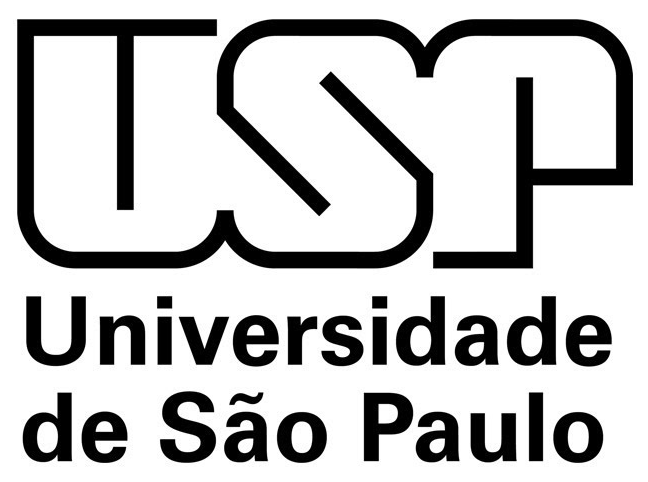 LOM3081 – Introdução à Mecânica dos Sólidos – Prof. Dr. João Paulo Pascon
Exemplo 7.2. Hooke 3D
Estado de tensão
80 kN de tração ao longo de x
120 kN de compressão ao longo de z
50 kN para cima na face frontal (normal ao eixo z)
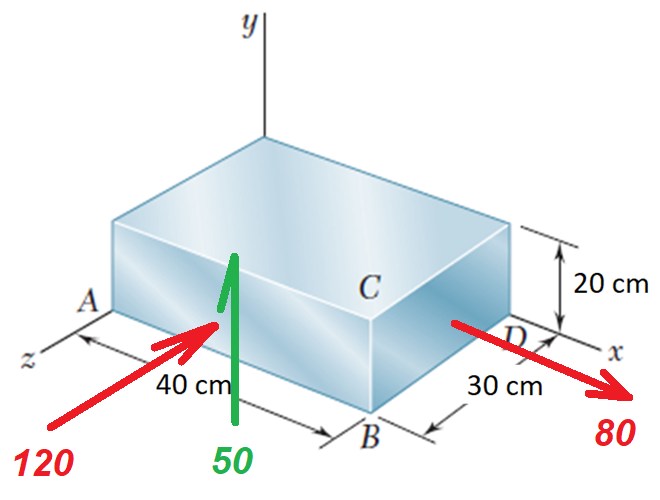 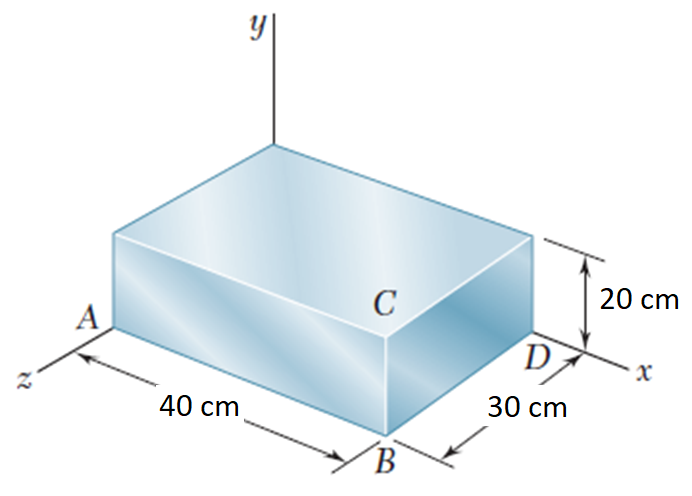 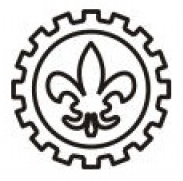 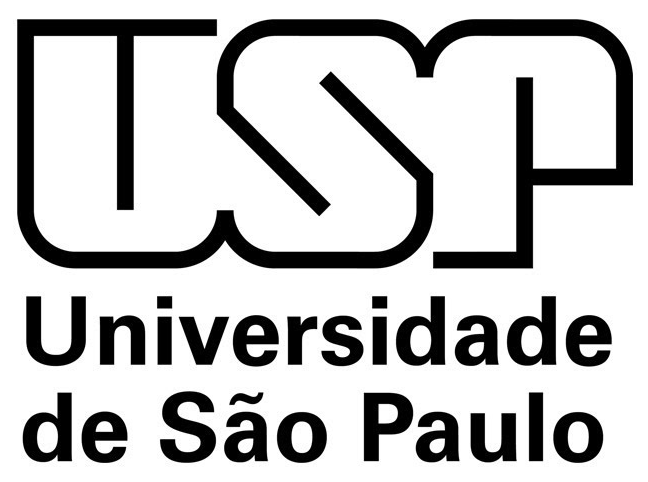 LOM3081 – Introdução à Mecânica dos Sólidos – Prof. Dr. João Paulo Pascon
Exemplo 7.2. Hooke 3D
Estado de tensão 3D
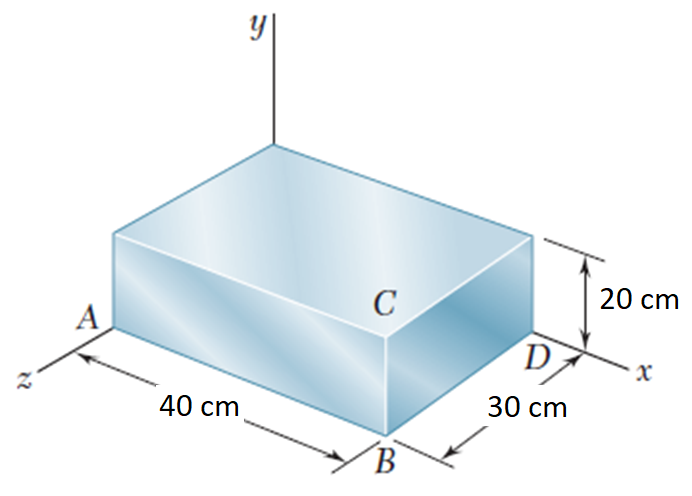 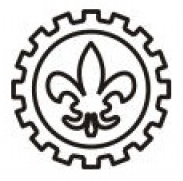 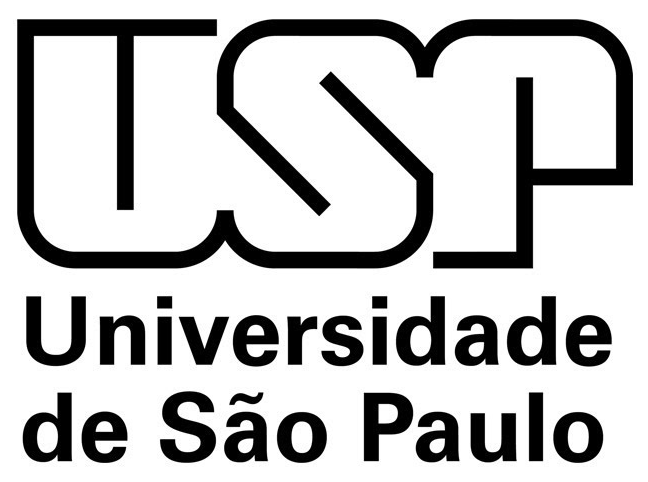 LOM3081 – Introdução à Mecânica dos Sólidos – Prof. Dr. João Paulo Pascon
Exemplo 7.2. Hooke 3D
Estado de deformação (E = 200 GPa, ν = 0,30)
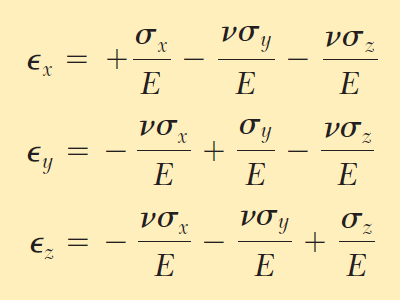 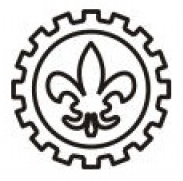 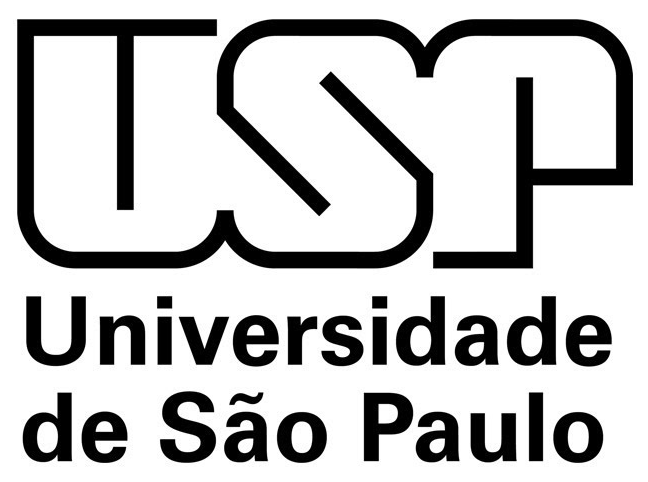 LOM3081 – Introdução à Mecânica dos Sólidos – Prof. Dr. João Paulo Pascon
Exemplo 7.2. Hooke 3D
Relação entre as constantes elásticas
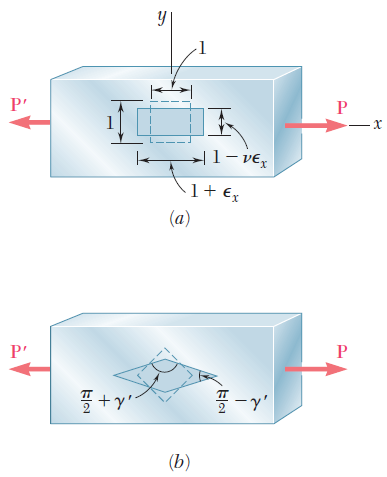 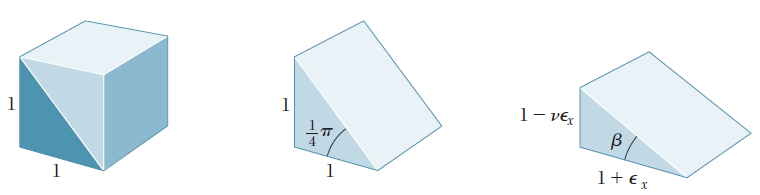 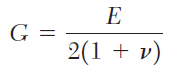 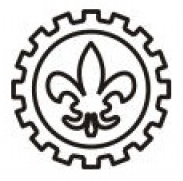 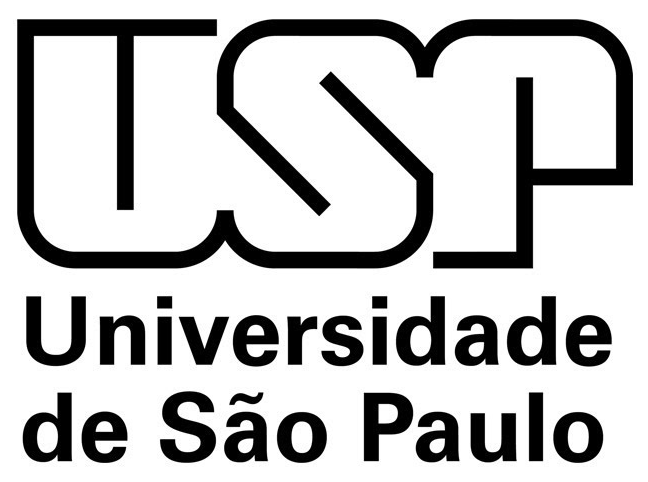 LOM3081 – Introdução à Mecânica dos Sólidos – Prof. Dr. João Paulo Pascon
Exemplo 7.2. Hooke 3D
Estado de deformação (E = 200 GPa, ν = 0,30)
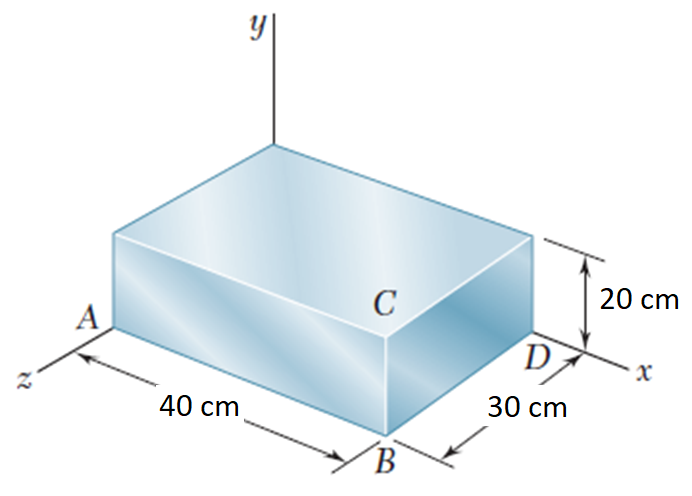 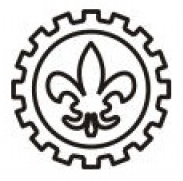 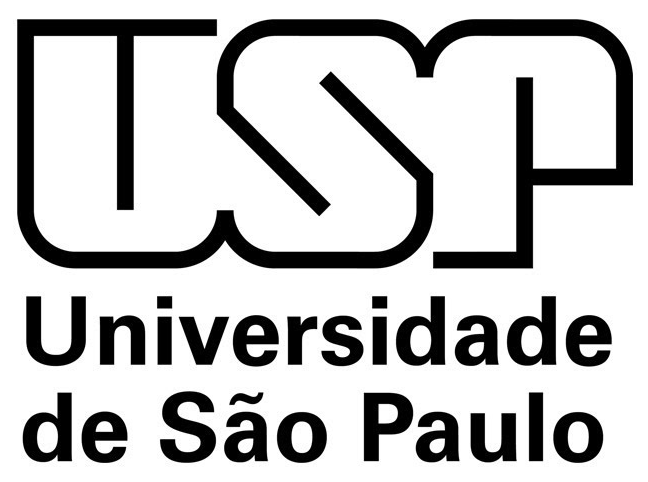 LOM3081 – Introdução à Mecânica dos Sólidos – Prof. Dr. João Paulo Pascon
Exemplo 7.2. Hooke 3D
Estado de deformação 3D
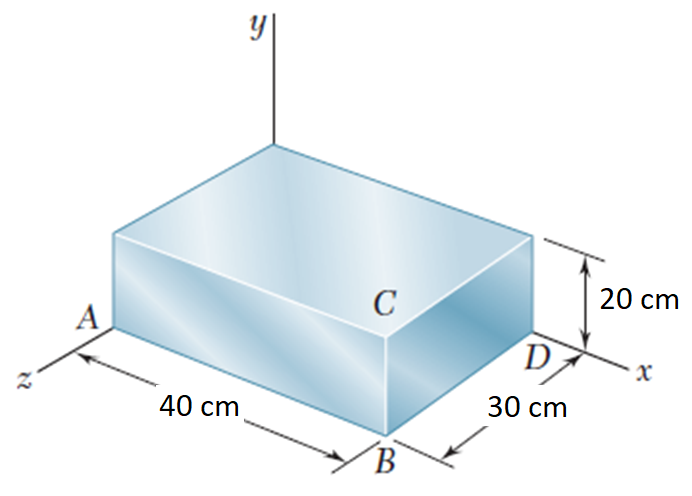 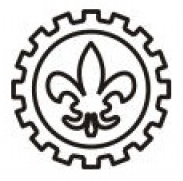 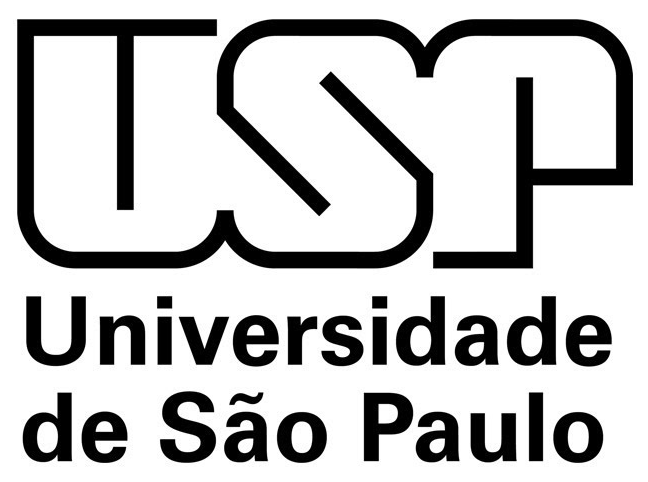 LOM3081 – Introdução à Mecânica dos Sólidos – Prof. Dr. João Paulo Pascon
Exemplo 7.2. Hooke 3D
Variações de dimensão do bloco:
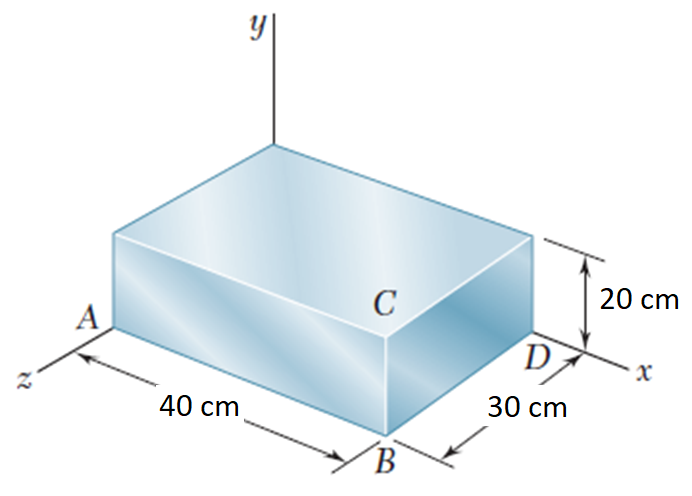 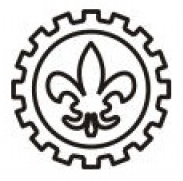 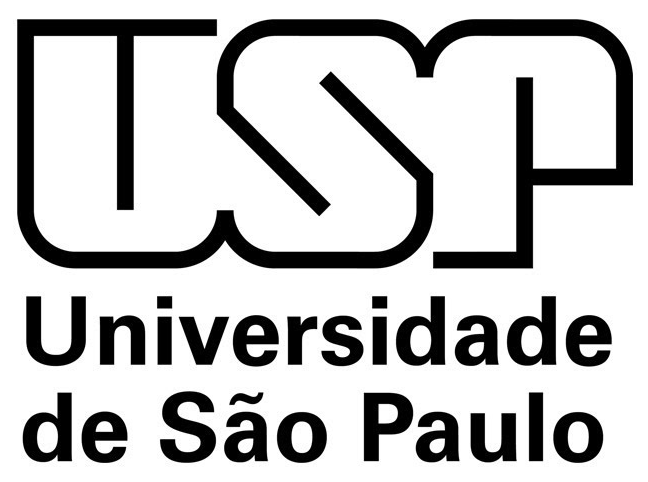 LOM3081 – Introdução à Mecânica dos Sólidos – Prof. Dr. João Paulo Pascon
Exemplo 7.2. Hooke 3D
* Distorção (variação de ângulo reto)
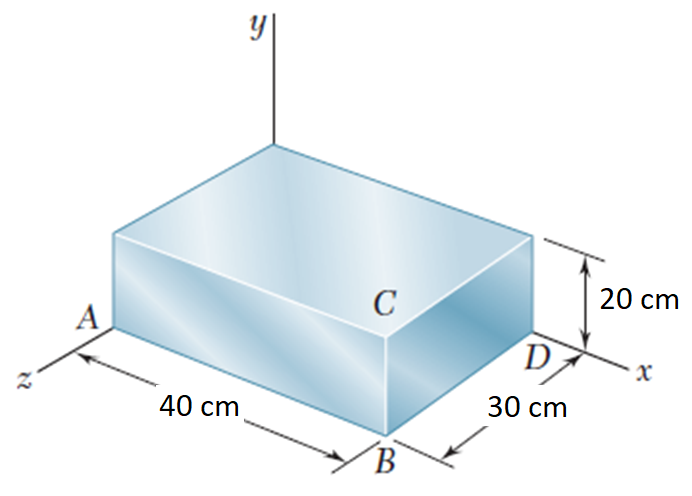 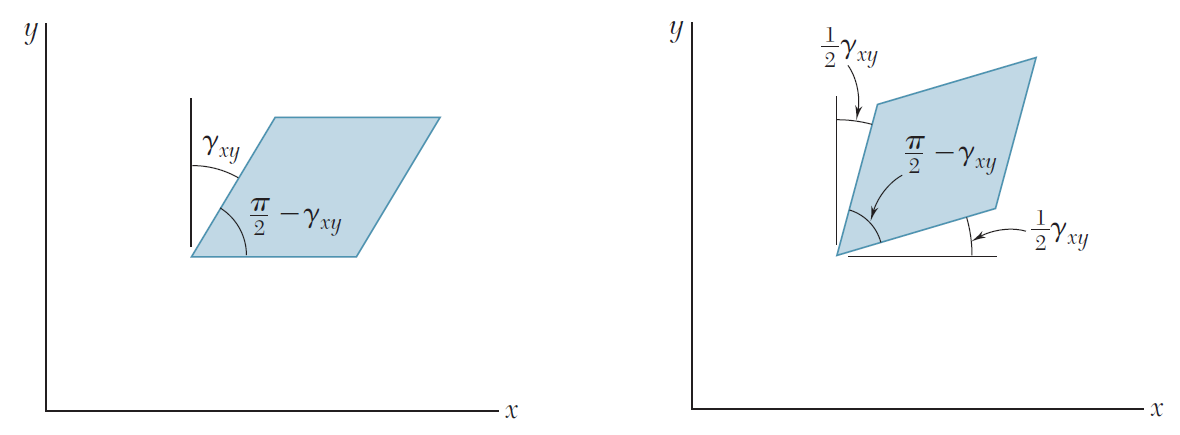 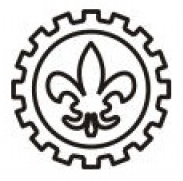 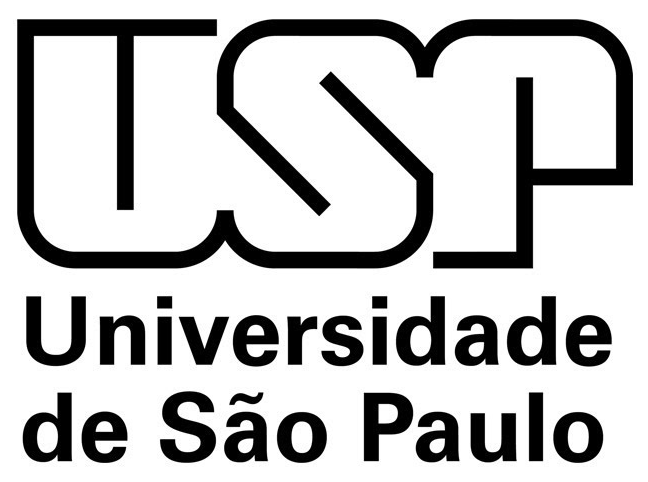 LOM3081 – Introdução à Mecânica dos Sólidos – Prof. Dr. João Paulo Pascon
7.3. Lei de Hooke para EPT
Estado Plano de Tensão (EPT)
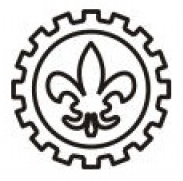 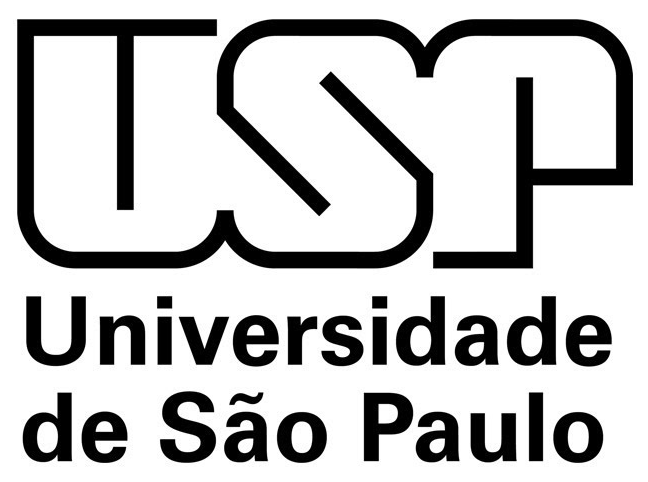 LOM3081 – Introdução à Mecânica dos Sólidos – Prof. Dr. João Paulo Pascon
7.3. Lei de Hooke para EPT
Estado Plano de Tensão (EPT)
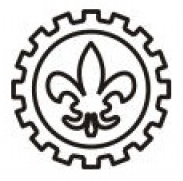 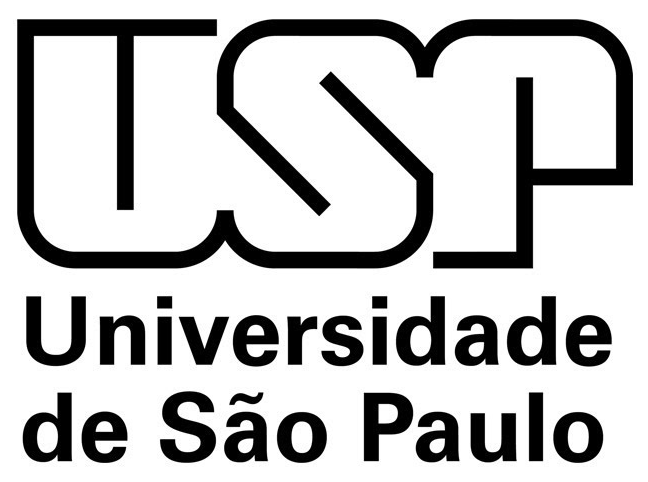 LOM3081 – Introdução à Mecânica dos Sólidos – Prof. Dr. João Paulo Pascon
7.3. Lei de Hooke para EPT
Estado Plano de Tensão (EPT)
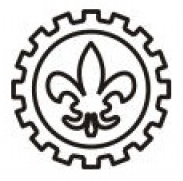 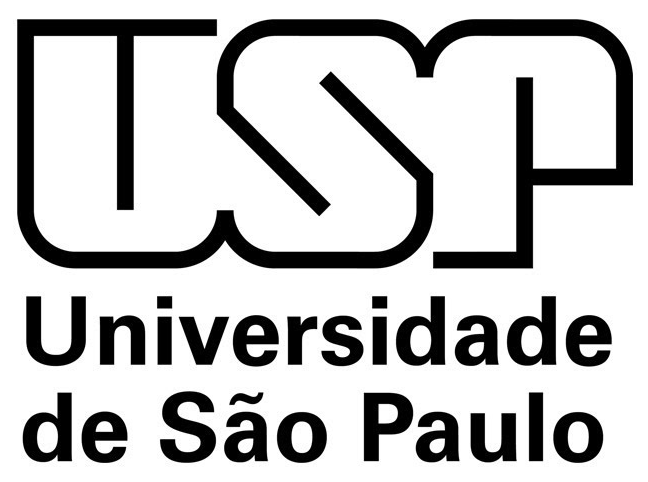 LOM3081 – Introdução à Mecânica dos Sólidos – Prof. Dr. João Paulo Pascon
7.3. Lei de Hooke para EPT
Estado Plano de Tensão (EPT) – Forma compacta
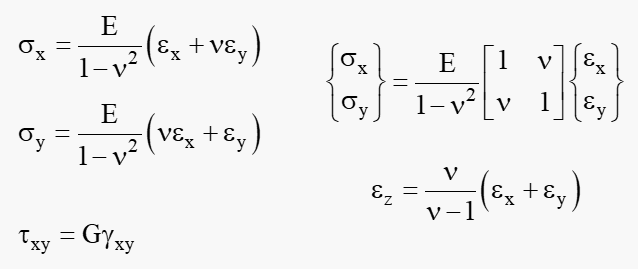 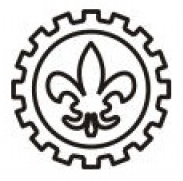 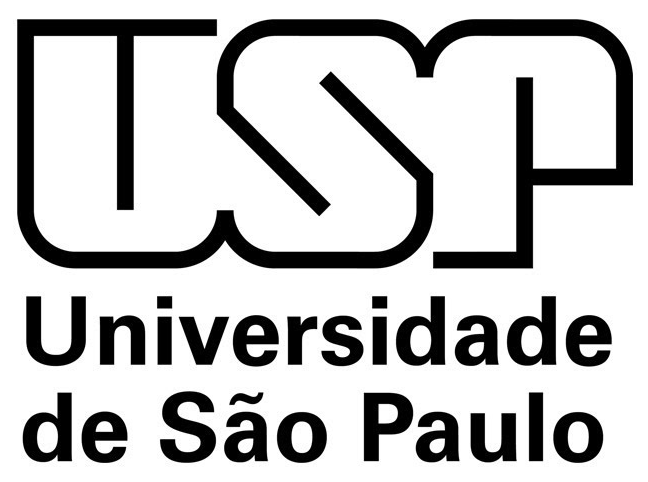 LOM3081 – Introdução à Mecânica dos Sólidos – Prof. Dr. João Paulo Pascon
Exemplo 7.3. Lei de Hooke para EPT
A chapa da figura está sujeita a um EPT (no plano xz), possui espessura de ¾ in. e é feita de uma liga de alumínio (E = 10.106 psi, ν = 1/3). Sabendo que o diâmetro AB da linha circular (d = 9 in.) aumentou 4,8.10-3 in. e que o diâmetro CD aumentou 14,4.10-3 in., determinar:
(a) as tensões normais no plano xz
(b) a mudança de espessura da chapa
(c) a alteração de volume da chapa
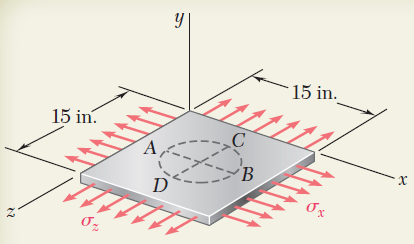 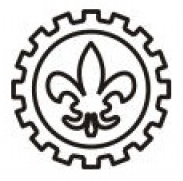 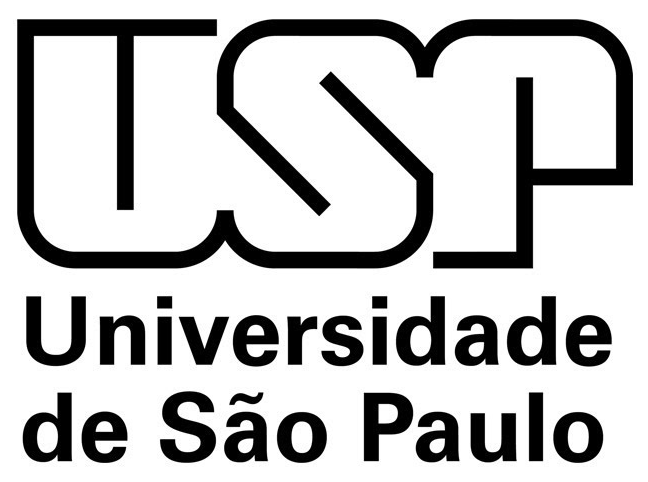 LOM3081 – Introdução à Mecânica dos Sólidos – Prof. Dr. João Paulo Pascon
Exemplo 7.3. Lei de Hooke para EPT
Deformações normais no plano (d = 9 in.)
 ΔdAB = 4,8.10-3 in. ΔdCD = 14,4.10-3 in.
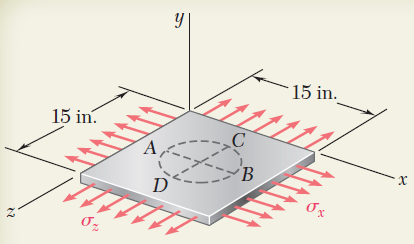 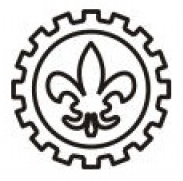 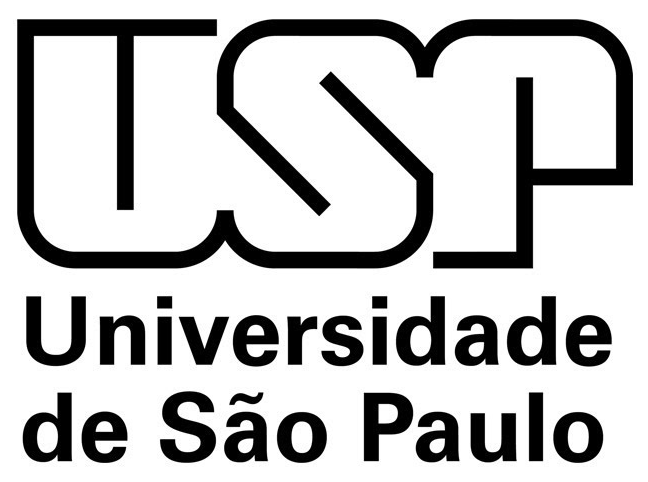 LOM3081 – Introdução à Mecânica dos Sólidos – Prof. Dr. João Paulo Pascon
Exemplo 7.3. Lei de Hooke para EPT
(a) as tensões normais no plano xz (E = 10.106 psi, ν = 1/3)
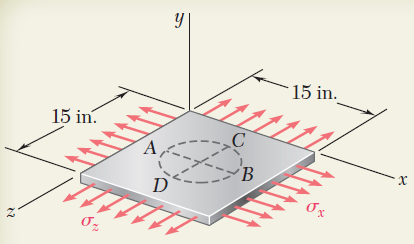 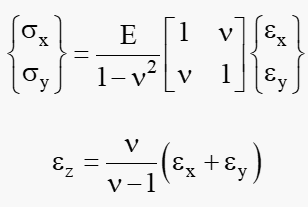 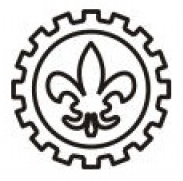 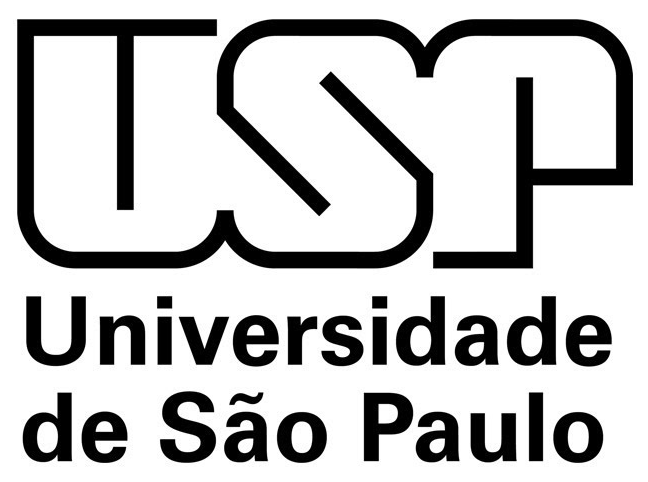 LOM3081 – Introdução à Mecânica dos Sólidos – Prof. Dr. João Paulo Pascon
Exemplo 7.3. Lei de Hooke para EPT
(b) a mudança de espessura da chapa (e = ¾ in)
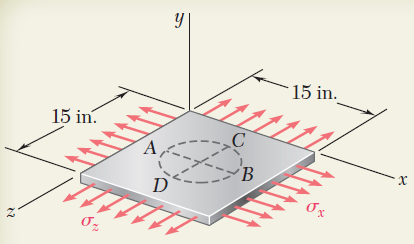 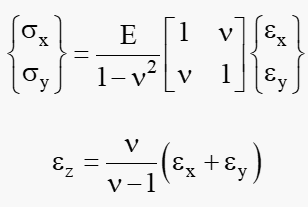 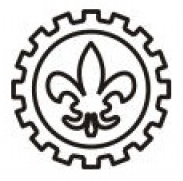 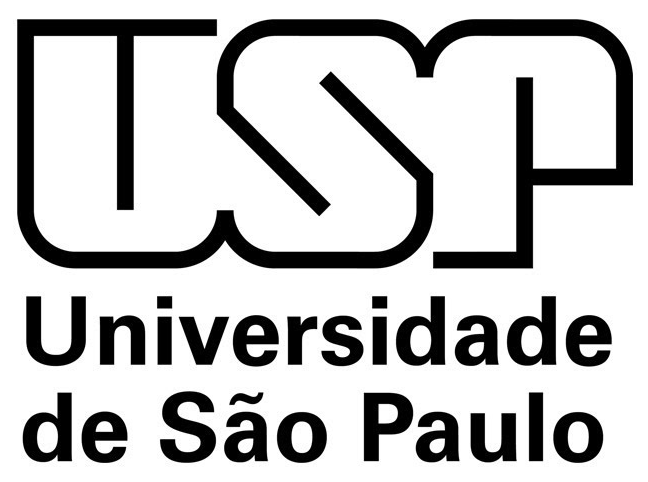 LOM3081 – Introdução à Mecânica dos Sólidos – Prof. Dr. João Paulo Pascon
Exemplo 7.3. Lei de Hooke para EPT
* Alteração de área (deformações normais)
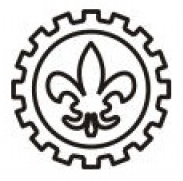 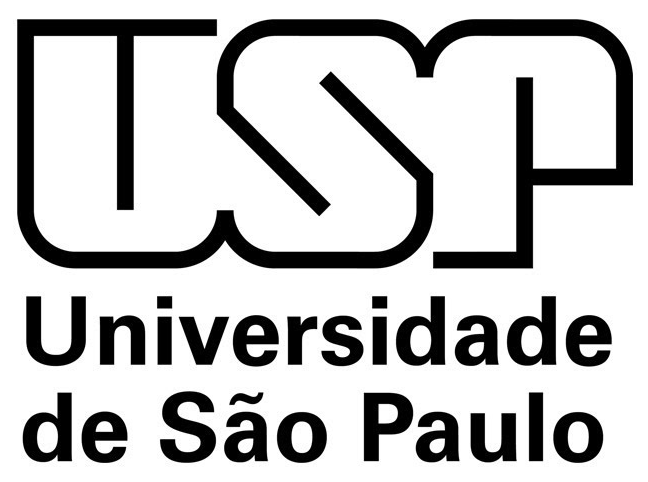 LOM3081 – Introdução à Mecânica dos Sólidos – Prof. Dr. João Paulo Pascon
Exemplo 7.3. Lei de Hooke para EPT
(c) a alteração de volume da chapa (e = ¾ in)
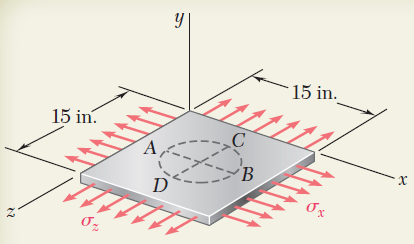 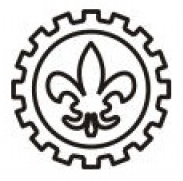 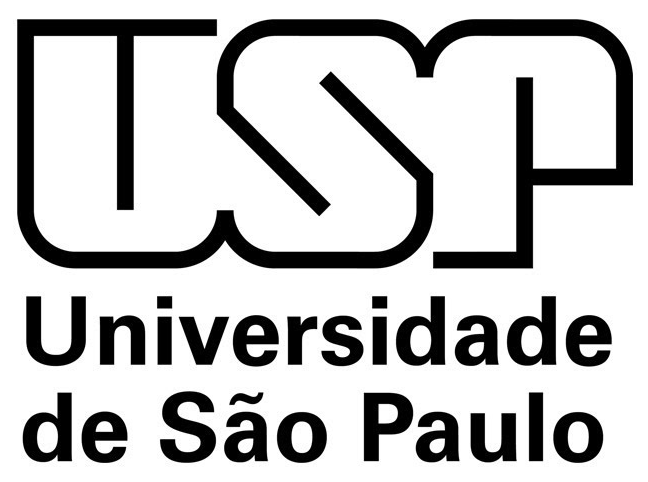 LOM3081 – Introdução à Mecânica dos Sólidos – Prof. Dr. João Paulo Pascon
Próxima semana
7. Lei de Hooke multiaxial
 7.4. Lei de Hooke para EPD
8. Vaso de pressão de parede fina
 8.1. Vaso cilíndrico
8.2. Vaso esférico
8.3. Variações de dimensão
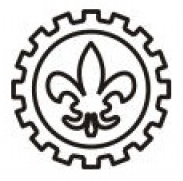 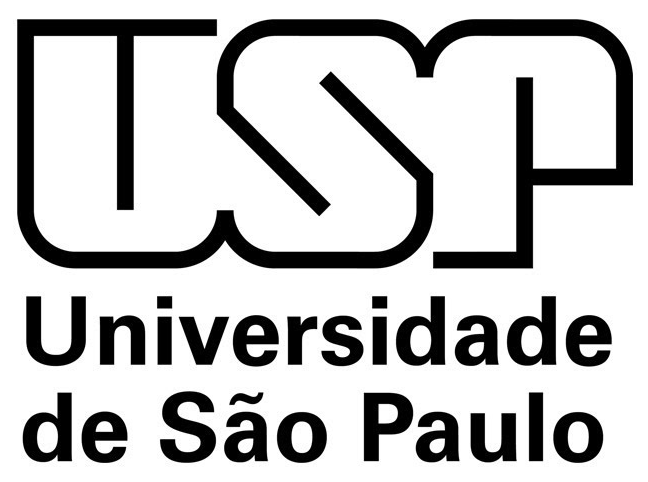 LOM3081 – Introdução à Mecânica dos Sólidos – Prof. Dr. João Paulo Pascon